e-Learning Professional
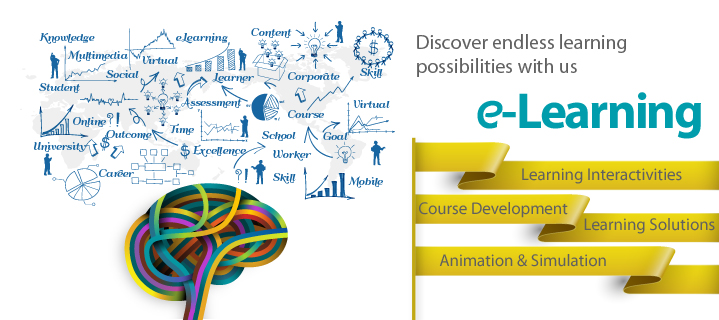 Why e-Learning?
Humanities VS Professional Studies
Dr. Bergeron Story: Twin Menaechmi
My Own Story: From English PhD (Theatre and Drama to Global English (EFL & English for Professional Purposes)
Among the Top Ten Jobs—that did not exist ten years ago
Twin Menaechmi
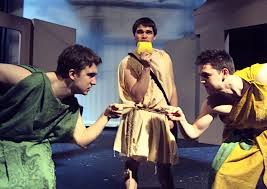 Birth of a Plan
Problems with MLS Program:
Students completing dead-end programs, with impractical projects and purposes
Students studying in concentrations that were “lite” versions of existing MA Programs
Job placement opportunities were not part of the original creation of the concentrations
Practical and professional course offerings were not built into the concentrations
Future for Students
Quote from CLA
We are currently preparing students for jobs that don’t yet exist using technologies that haven’t been invented in order to solve problems we don’t even know are problems yet.
e-Learning Market
Online learning is in the midst of massive growth
One of the top eight most lucrative industries in which to start a business for 2013 and beyond
Instructional Designer is 38th (out of 100) best job in America for this year, with a 28.3% job growth rate through 2023, and an average salary range between $63,700 and $97,400
$51.5 Billion e-Learning Worldwide Market by 2016
7.9% Annual Worldwide Growth Rate over the Period 2012-2016
Top Global Growth Areas: Asia and Latin America
[Speaker Notes: http://elearningindustry.com/top-10-elearning-skills-elearning-professionals]
e-Learning Industry
Education: K-12 to Higher Education
Instructional Design
Curriculum Design
Teaching & Learning
Business Education
Government & Military 
Marketing of e-Learning Products
IT Design of e-Learning Platforms & Tools
Description of Program
Advances in digital and information technology have greatly impacted the future of education. As a result, textbook industries, course material delivery systems, and educational administration practices have made radical shifts in how education operates. The e-Learning Professional provides practical guidelines for the creation of powerful, e-learning-based performance solutions. e-Learning is not only emerging rapidly in schools from K-12 to higher education but also in businesses and at home. The e-Learning Professional concentration is designed to give graduates of this program a studied and practiced entry into one of the top twenty new jobs that did not exist ten years ago.
Curriculum
GLE 604: Advanced Business English (Virtual and On-Campus)
GLE 860: The e-Learning Professional (Virtual)

Electives: (Highly Recommended Courses)
AEP 800: Utilization of Technology in Classrooms (Virtual)
AEP 855: Educational Leadership
AEP 867: Instructional Design and Assessment
EDL 800: History of American Education
GBUS 802: Management and Marketing Concepts (Virtual)
GLE 880: Social Networking Management (Virtual and On-Campus)
INT 650: Interactive Systems Design (Virtual and On-Campus)
MKT 603: Customer Service and Relationship Management (Virtual and On-Campus)
Alternative Electives
Alternative Electives

BCOM 601: Managerial Communication (Virtual and On-Campus)
BCOM 680: Corporate Communication (Virtual and On-Campus)
COMM 606: Conflict Management through Communication (Virtual and On-Campus)
GLE 810: Topics in Contemporary Assessment (Virtual and On-Campus)
LDRS 800: Organizational Leadership (Virtual and On-Campus)
MGT 605: Entrepreneurship (Virtual and On-Campus)
MGT 622: Service and Operations Management (Virtual and On-Campus)
MKT 609: Strategic Electronic Marketing (Virtual and On-Campus)
Students
Tan Shi: Student from China
Graduate Assistant
Practices Teaching & Learning:
On-Line Courses in China
Tutors Students in Chinese & EFL
Designing Courses for ELL
Wants to teach in China
Wants to start own e-Learning business
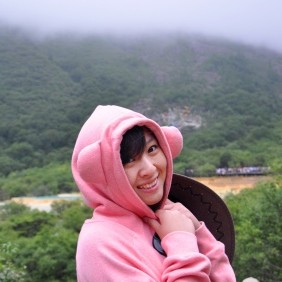 Students
Nathan Riedel: Student from Hays, KS
Graduate Teaching Assistant
Practices Teaching & Learning

	English Major (BA)
On-Line Courses in China
Tutors Students in EFL
Designing Courses for  Global English
Why e-Learning Professional?
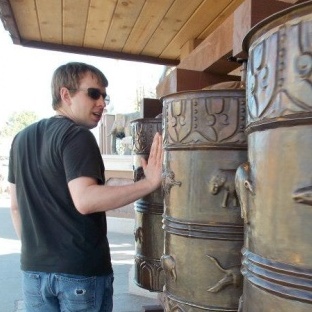 Academic & Professional Skills
Effective Oral and Written Communication
Problem Solving
Critical Thinking
Creative Thinking
Craft & Design

Analytical Reasoning
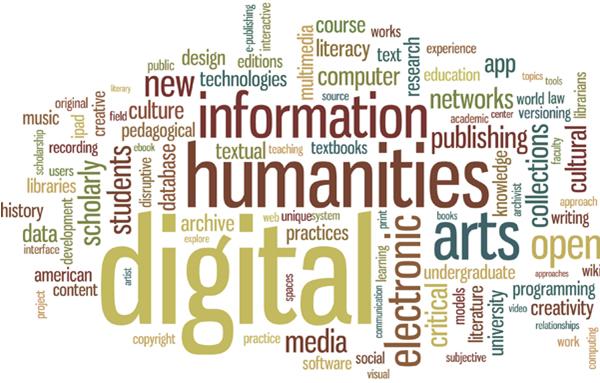